エリオ　カラーリング
お見積番号：●●
記入日：●●
カスタマイズの手順
①こちらのページで、色付けやカラーリングパターンを試してみてください。http://www.eliokayaks.com/?page_id=1796&lang=en

②決定した色とパターンを次のページから始まる黄色い欄に記号と数字で書き込んでください。

③①で作成した画像のスクリーンショットを貼り付けてください。

④艇ごとにカラーリングを変える場合は、1つずつ作成をお願いします。
カラーリングパターンと色
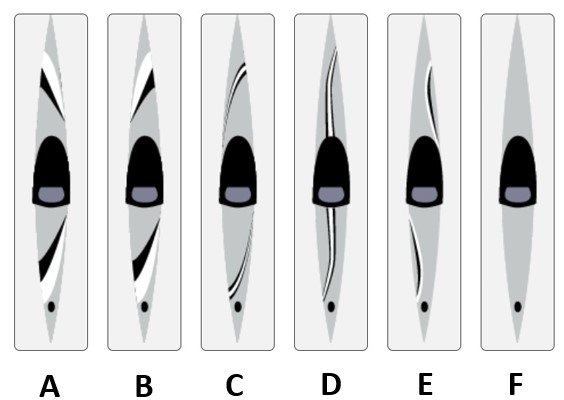 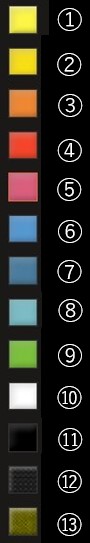 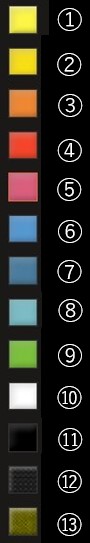 記入例
注文管理番号：●●_●_●●●
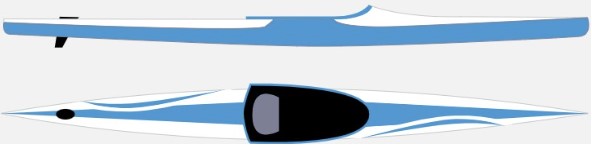 注文管理番号：24_1_002